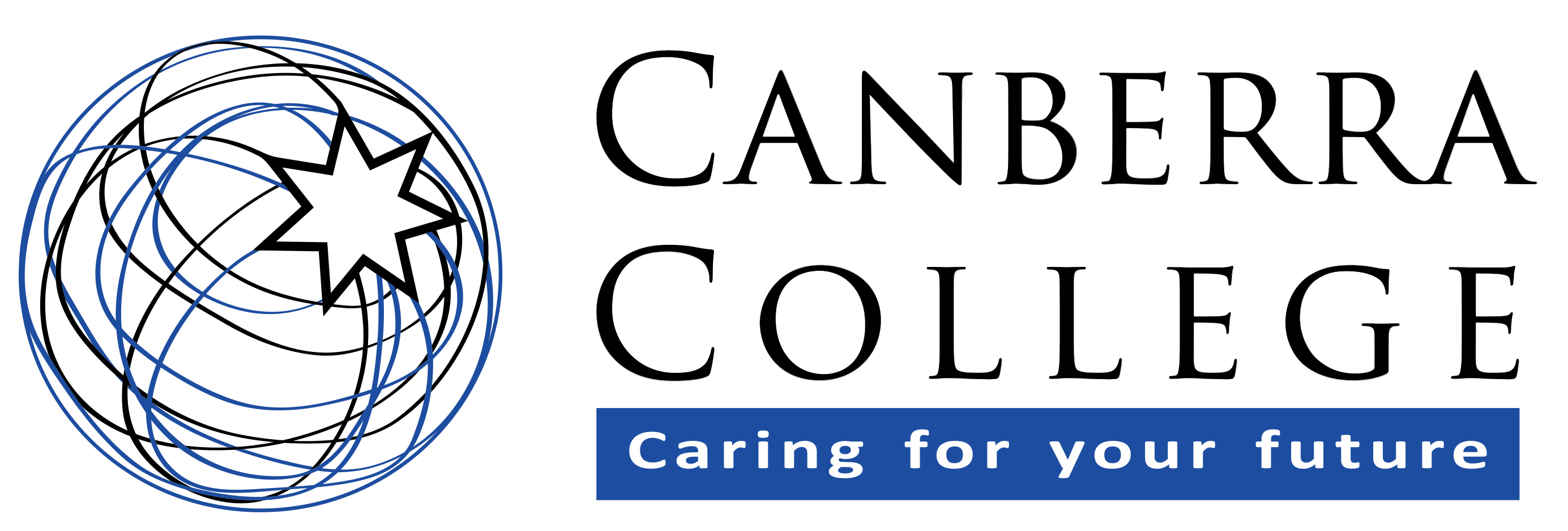 ACER Excellence in Professional Practice Conference 2015Sydney 21-23 May
Canberra College 
Peter Clayden
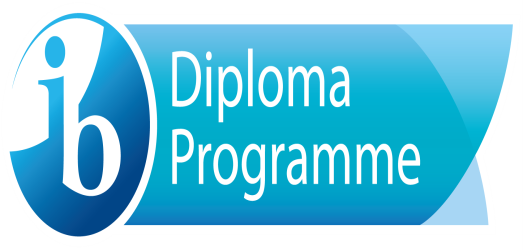 How do we HELP classroom teachers to improve the quality of Their assessment tasks?
In my view we need to provide a clearly defined consistent pathway to ground teachers approach to set quality tasks
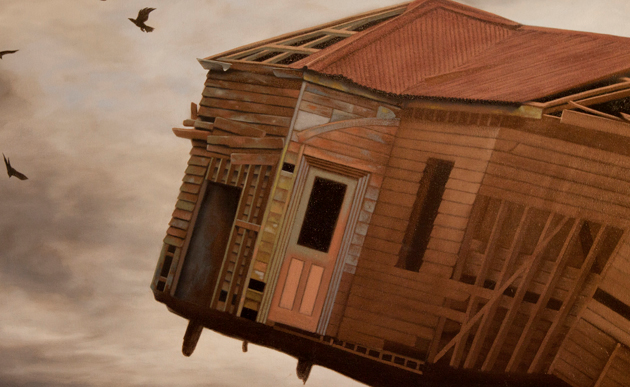 https://openstudiosdaylesford.files.wordpress.com/2012/09/img_7531bss.jpg
Systematic scaffolded design can support teachers in all subjects at all year levels to know they have designed quality tasks.
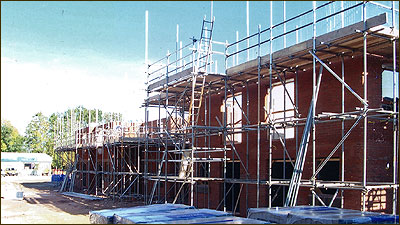 http://www.castlebuildscaffolding.co.uk/graphics/galleryTop.jpg
Wonderful outcomes can be the result
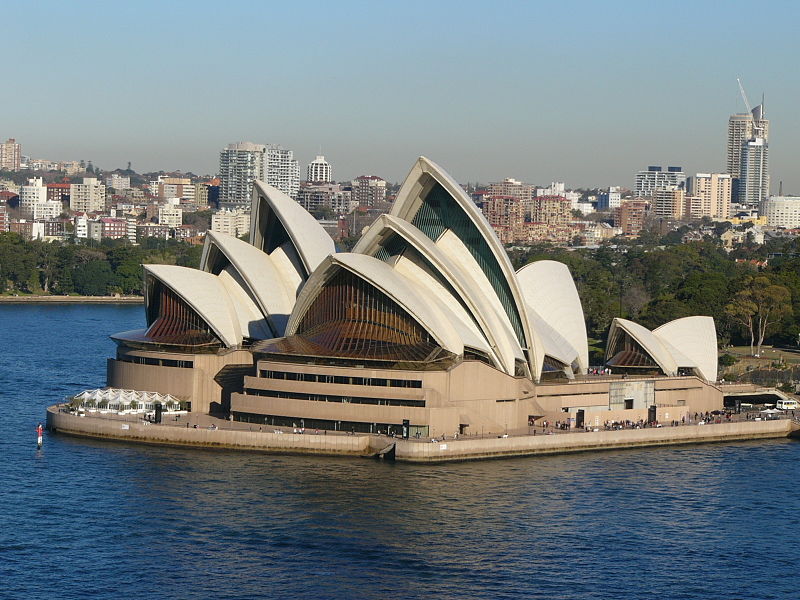 http://upload.wikimedia.org/wikipedia/commons/thumb/e/e5/Sydney_Opera_House_2-.JPG/800px-Sydney_Opera_House_2-.JPG
Often it is only a tweak of an existing task that enables the designer to know they have designed a quality task
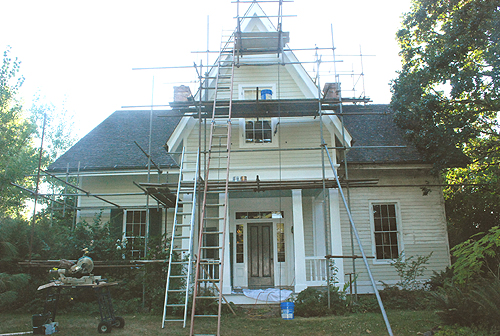 https://linniew.files.wordpress.com/2011/08/peak-scaffold1.jpg
There are many paths people can take to improve the quality of assessment tasks
What path does your school take?
Is there a pedagogical framework your school utilises to support the review of assessment tasks?

Does this framework explicitly provide opportunities FOR YOU TO KNOW if your task is a quality task - or NOT?
Currently in Australia, there are national approaches which support school leaders to review and reflect on their school path.The National School Improvement Tool http://www.acer.edu.au/school-improvementand theAustralian Professional Standard for Principalshttp://www.aitsl.edu.au/australian-professional-standard-for-principalsBoth define the need for schools to utilise a pedagogical framework without prescribing one.
One way I have experienced gives me confidence that teachers are able to review their task and know if it is a quality task or not. This is by using the  pedagogical framework known as the Quality Teaching Model as developed by  Professor Jenny Gore and others at the University of Newcastle  in Australia.
My experience of using the QT Model in the ACT
2007 - Executive staff identified the need to improve the quality of set tasks at senior college level in all subjects across 3 schools
2009 and 2014	ACTETD purchased the licence from NSWDECS to utilise the Quality Teaching Model resources
By 2010, over 150 staff in the 3 schools I worked with, had used the QT model as the guide to review, conference and refine set tasks
100’s of staff evaluations demonstrated significant increase in staff satisfaction about the quality of set tasks. 
95% felt they had improved the quality of set tasks. 
98% valued having professional conversations about their practice.
My experience of using the QT Model in the ACT
100’s of student unit evaluations demonstrated increased satisfaction in the clarity of set tasks and marking regimes as well as interest in what was being studied
2014 - 85 % of staff chose to continue to participate in professional processes of reviewing tasks using the QT Model
Assessment coordinators noted a clear improvement in differentiation in marking spreadsheets
Data from over reviewed 100 assessment tasks demonstrated increased coding
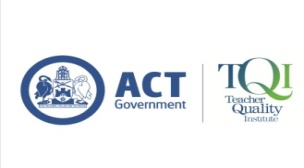 .
Mapping Evidence  For reviewing an assessment task. Based on an assessment task, collaborative QT coding and professional conversation and revised assessment task.
e = explicit reference     i = implied      Utilising “An Assessment Practice Guide Quality Teaching in ACT Schools” and AITSL  Australian Professional Standards for Teachers
Mapping Conducted by Peter Clayden and Judy Van Rijswijk Canberra College May 2013
What excites me about the QT Model
Staff know if their assessment task provides high level opportunities for intellectual quality, significance and quality learning environment or NOT.
Coding leads to professional conversations and reflection.
Recent Australian research proves increased coding of assessment task improves student outcomes
Mapping illustrates that professional conversations about tasks using the QT Model provides enables staff to demonstrate significant numbers of elements of the Australian professional Standards for teachers. (See handout)
What excites me about the QT Model
Allows focus on our core business
Gives leaders scaffolded direction to help teachers focus on core business
Gives leaders permission to reduce administrative meetings
Canberra college reduced formal staff meetings by 50% in 2015 to acknowledge the professional learning time required to be involved in  professional learning communities for QT Rounds
How do I know the QT model improves student outcomes?
Systemic Implications of Pedagogy and Achievement in NSW Public Schools (SIPA): an ARC Linkage Grant with the NSW Department of Education and Training, 2004–2007. Gore, Ladwig, Griffiths, Amosa 

Effective Implementation of Pedagogical Reform (EIPR): an ARC Linkage Grant with the Parramatta Catholic Education Office, 2009–2012. Gore, Miller, Bowe

Investigating Quality Teaching Rounds to Support Teacher Professional Learning (ACT QTR): a pilot study with ACT Education and Training Directorate, 2012. Gore, Bowe, Smith and Mockler
source - Professor Jenny Gore, The University of Newcastle, Australia |  16
The Quality Teaching Model
3 dimensions and 18 elements
Note: **  Marked elements do not pertain to the coding of assessment practice.
source - Professor Jenny Gore, The University of Newcastle, Australia|  17
A quick example of using the QT Model to reflect on an Assessment task
Look at versions 1 and 2 of the provided Japanese assessment task.
code for 2 elements of the QT Model on the sheet provided
Use your coded numbers to frame the professional conversation with colleague/s to reflect on and review practice.
Should the teacher make a change?
Example QT coding scale
(NSW DEC, 2003)
source - Professor Jenny Gore, The University of Newcastle, Australia |  19
Example QT coding scale
(NSW DEC, 2003)
source - Professor Jenny Gore, The University of Newcastle, Australia |  20
QT Coding for HOT and Explicit Quality Criteria
Version 1
Version 1
Version 2
Peter’s QT Coding for HOT and Explicit Quality Criteria
Version 1
Version 2
What does the coding do?
It guides the professional conversation to allow review and reflection of the quality of the assessment task.
It scaffolds an approach on how to build the quality of the task
It empowers the teacher to reflect on 
The purpose of the task
What you value and what you want students to value
The need for tweaking
How the item fits in with other tasks
Ideas presented by others
Comment on the process
The coding is powerful as a tool to guide, inform and lead a conversation.
Its explicit nature creates a consistent frame of reference that has been researched and is known to improve student outcomes if consistently adhered to for all age groups and subject areas.
I claim this pedagogical framework allows teachers to know if the assessment tasks they design are quality items or not
Wonderful outcomes can be the result
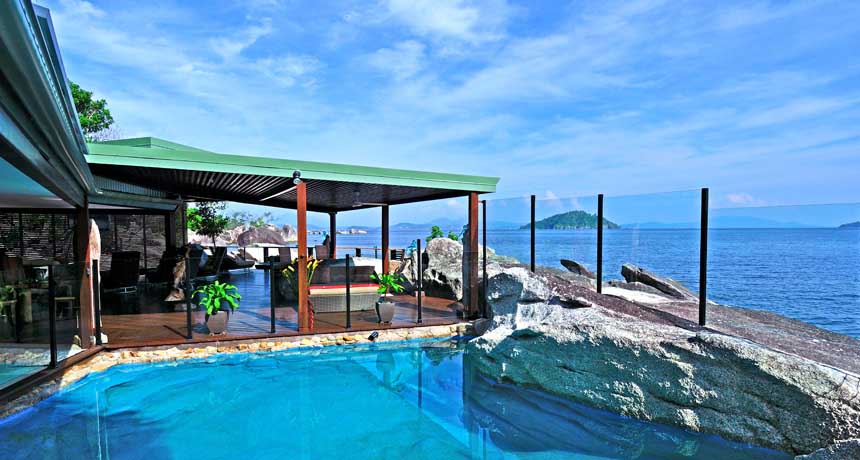 http://www.beautifulaccommodation.com/blog/australias-best-beach-houses
References
Bowe, J. M., & Gore, J. M. (2012, April). Reassembling teacher professional learning. Paper presented at the American Educational Research Association Annual Meeting, Vancouver, Canada.

City, E. A., Elmore, R. F., Fiarman, S. E., & Teitel, L. (2009). Instructional rounds in education: A network approach to improving teaching and learning. Cambridge, MA: Harvard Education.

Elmore, R. F. (2007). Professional networks and school improvement. School Administrator, 64(4), 20–25. 

Gore, J. M. (2007). Improving pedagogy: Challenges of moving teachers toward higher levels of Quality Teaching. In J. Butcher & J. Asher (Eds.), Making a difference: Challenges for teachers, teaching and teacher education (pp. 15-33). New York: Sense.

Gore, J., Bowe, J., Mockler, N., Smith, M., Ellis, H., & Lyell, A. (2013). Investigating ‘Quality Teaching Rounds’ to support teacher professional learning: Research report. Newcastle, NSW: The University of Newcastle.

Ladwig, J. G. (2005).  Monitoring the quality of pedagogy. Leading and Managing, 11(2), 70–83. 

 NSW Department of Education and Training (2003). Quality teaching in NSW public schools: A classroom practice guide. Sydney, Australia: Author.
source - Professor Jenny Gore, The University of Newcastle, Australia |  26